Pamwin Plus: the re-write
Matt Snuggs
 Product Director
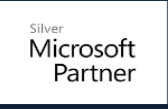 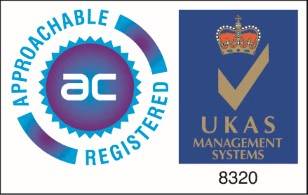 linkedin.com/company/m3housing
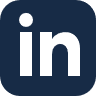 m3h.co.uk
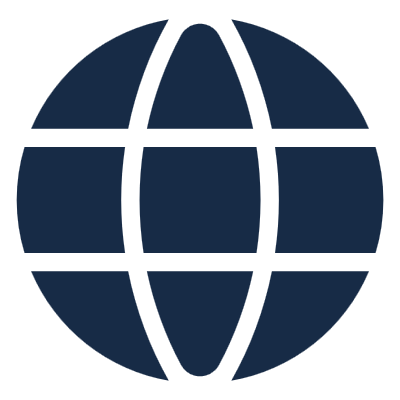 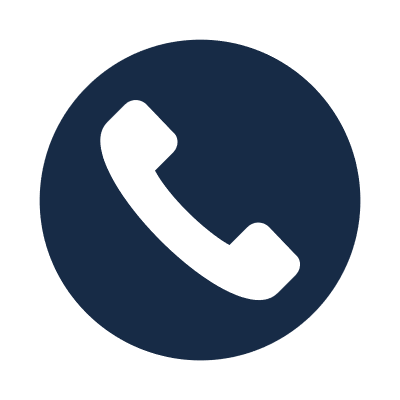 020 8274 4000
Headlines
Company re-structured
Changes etc
New roles created
Succession planning
Growth 
But also….
Matt seconded to the re-write project full-time
2023/24
Step 1. Established high level strategic aims of re-write

Step 2. Investigat(ing): Big Questions….

Step 3.  Establish resources required, write business plan, structure team and….

…..do it.
Strategic Aims
Replace Pamwin Lite As A Spreadsheet
Modular
Licenced By Usage
Configurability Determined By Licence
Uk Housing Data Standards
Strategic Aims
Rules Engines To Allow For Possible Backwards Compatibility
Ability To Define Reports In Excel
Free Trial Of System
Accessibility (Regulations?)
Option Appraiser For Vision
Push Finished Projects To Vision
Strategic Aims – research required
SaaS
Automatic Upgrading
Per Client Versioning
Hosting Only - No On Prem Solution
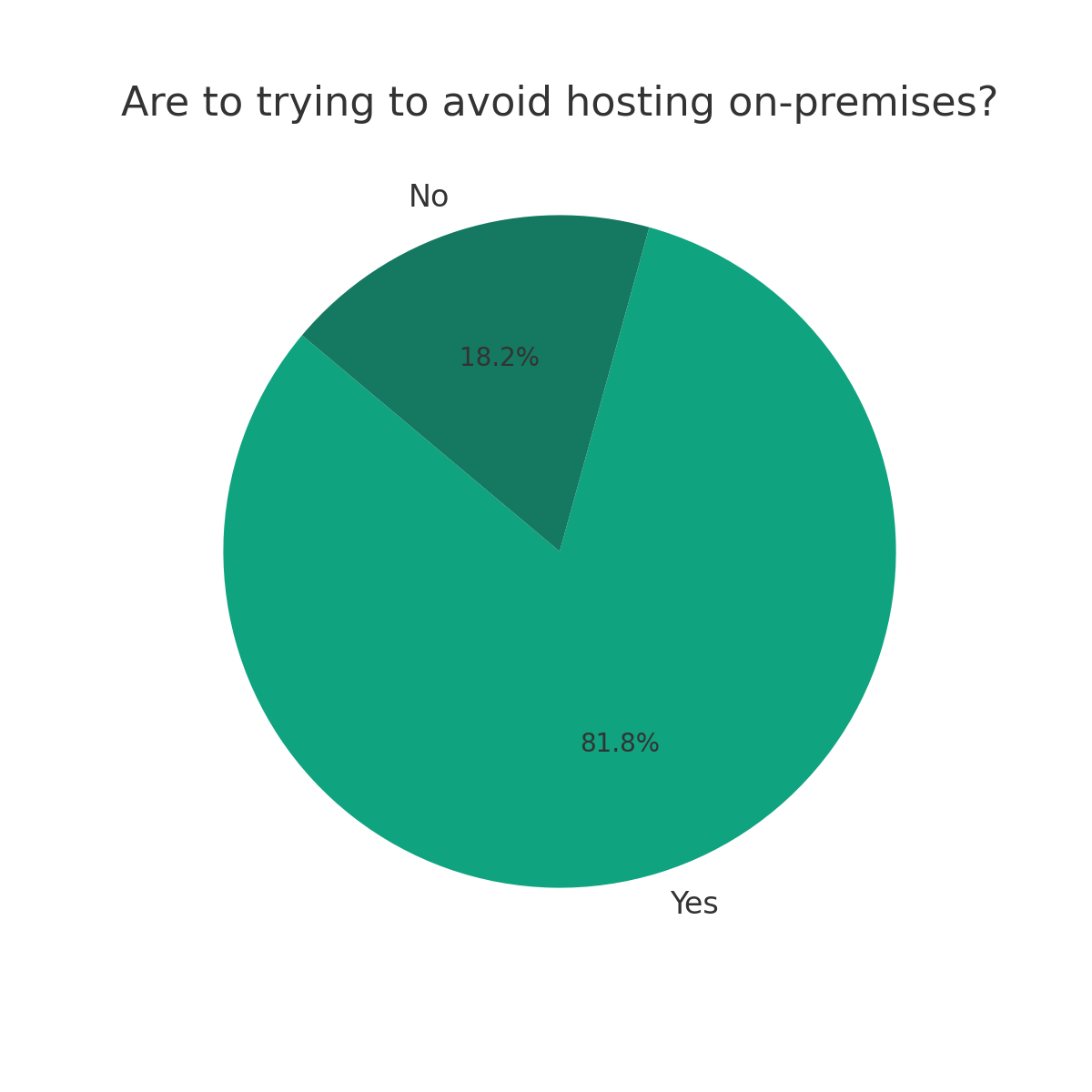 Strategic Aims - responses
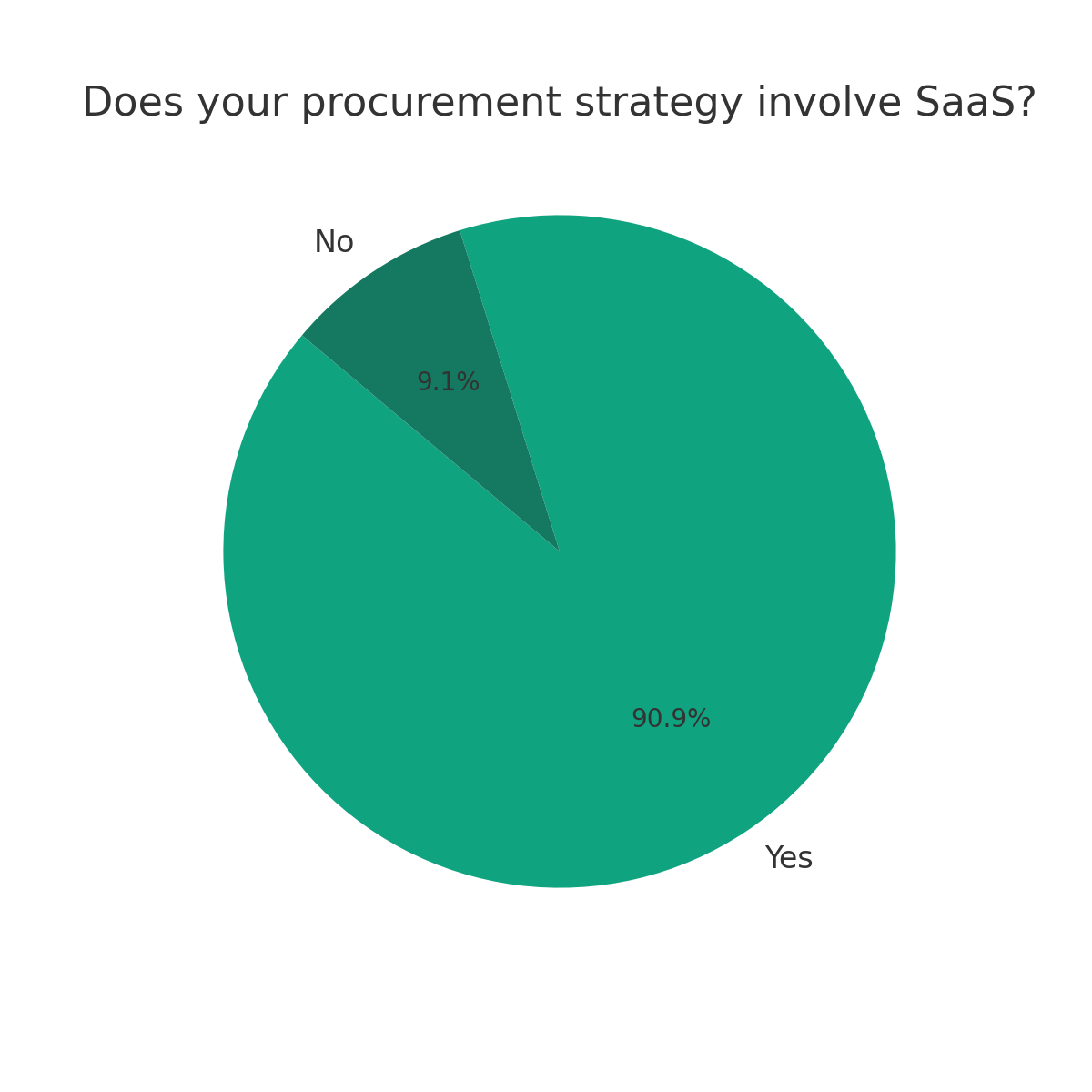 Strategic Aims - responses
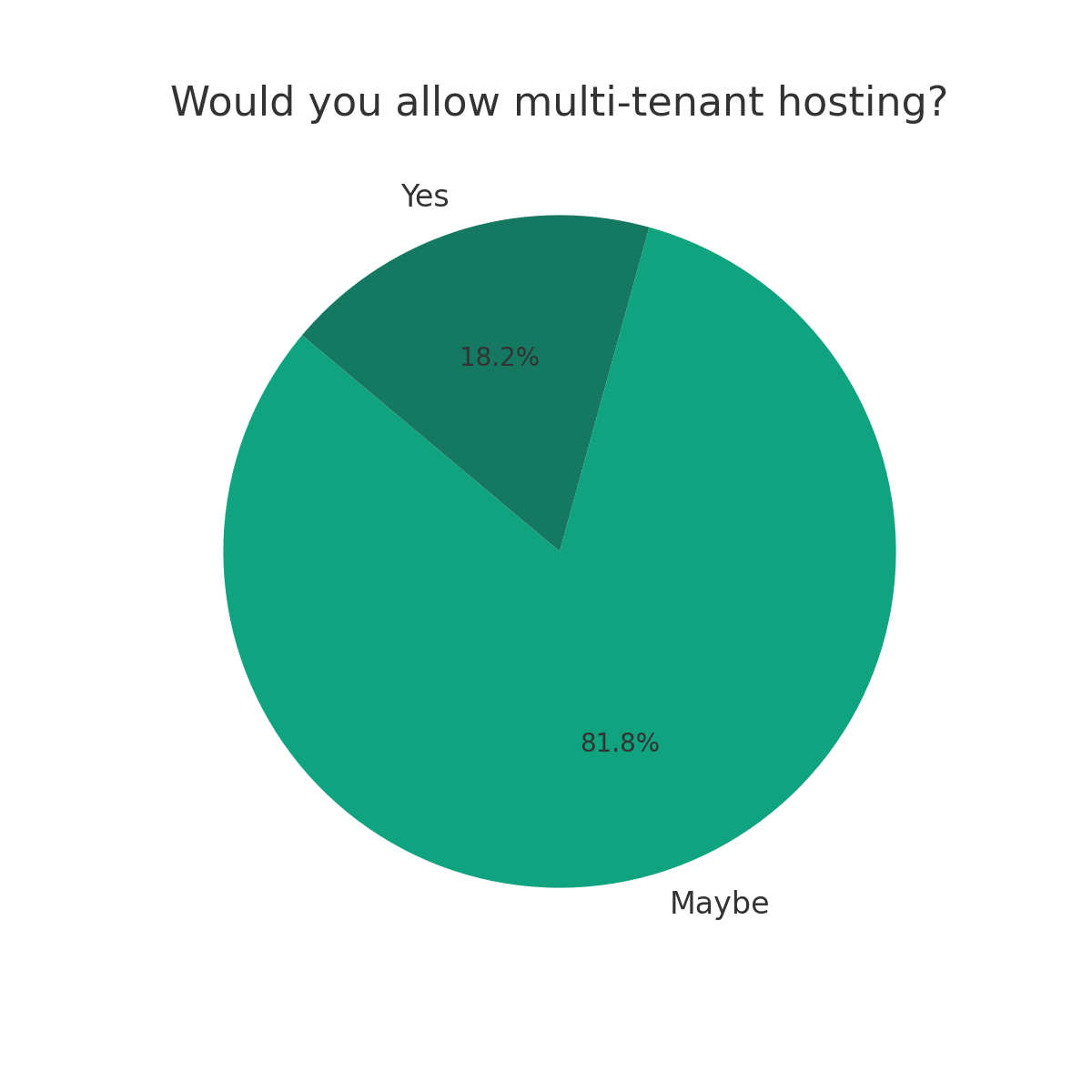 Strategic Aims - responses
Other overall principles
Speed
Flexibility – simple to complex
Configuration over customisation
Avoid rigid data structures
No more tenures….?